Water Sector Trust Fund
Hygiene Practices
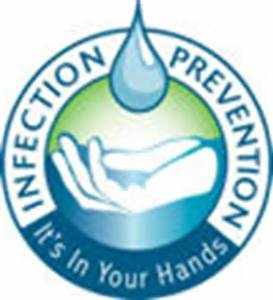 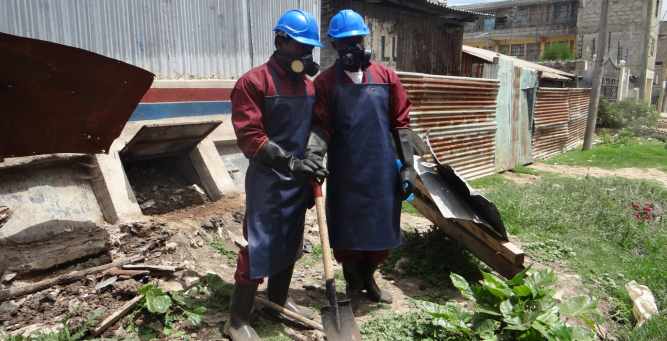 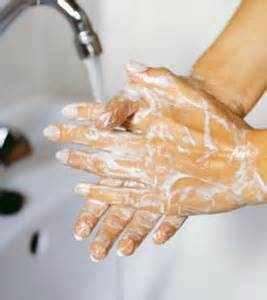 Version:2.0Last Update: August 2017
1
Don’t get sick!
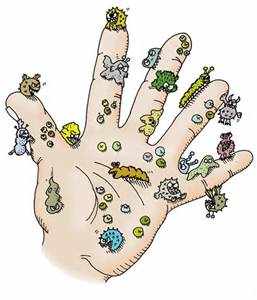 You should always wear your protective equipment when emptying the UDDT (dry toilet)!
The protective equipment is there to protect  you from the pathogens that are found in human excreta. 
Quality protective equipment that is durable, comfortable and meets the public health needs should be purchased and used
2
Faecal - Oral diseases
Occur when pathogens (germs) in faeces pass from one host into the oral cavity of another host
3
Further conditions
Skin rashes
Hoarse voice
Teary eyes
Stomach ache
Nausea
Vomiting
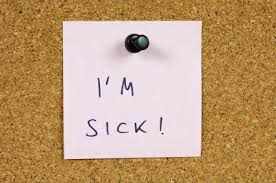 4
Hygiene practices
5
How to wash your hands
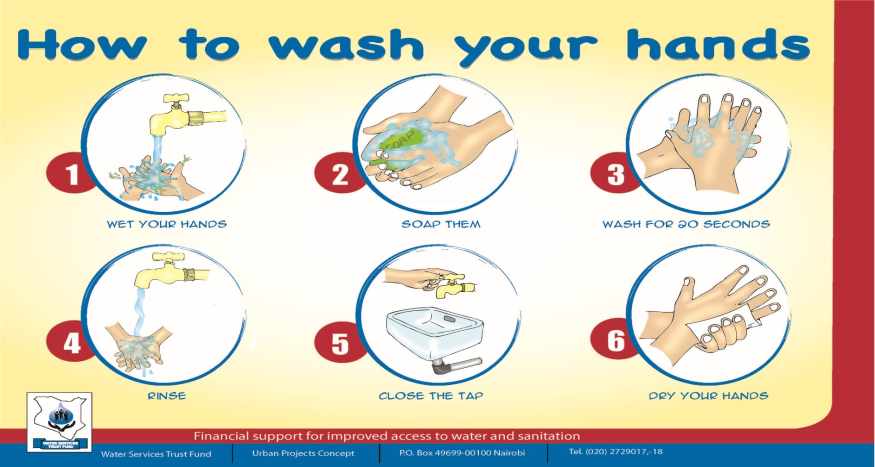 6
[Speaker Notes: Simulate handwashing]
Vaccinations
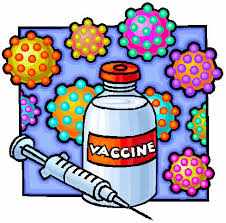 Here is a list of the most important vaccinations that you require
Hepatitis B (3 doses)
Tetanus
Typhoid 
Please ensure that you take de-worming tablets to protect you from worms!
7